Material selection on H2 ready well infrastructures

IGU –UGS Committee meeting 
Chongqing 11th-13th Octobre 2023
Test results on cements
Repurposing of current asset to H2-GN blends
Test results on cements
Cement is classified as a»primary barrier» according Well intgrity management practice because:
It is directly in contact with hydrocarbons 
restore the integrity of the caprock behind the casing  
But also prevent flows through annular space between casing and wellbore
Testa Pozzo
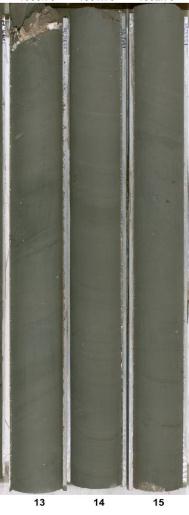 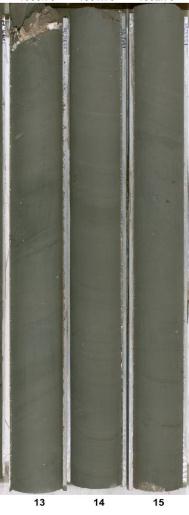 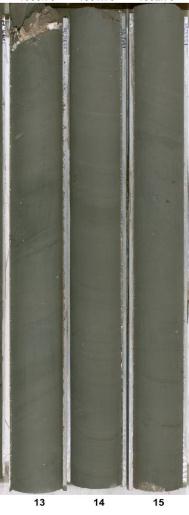 Tubo Guida
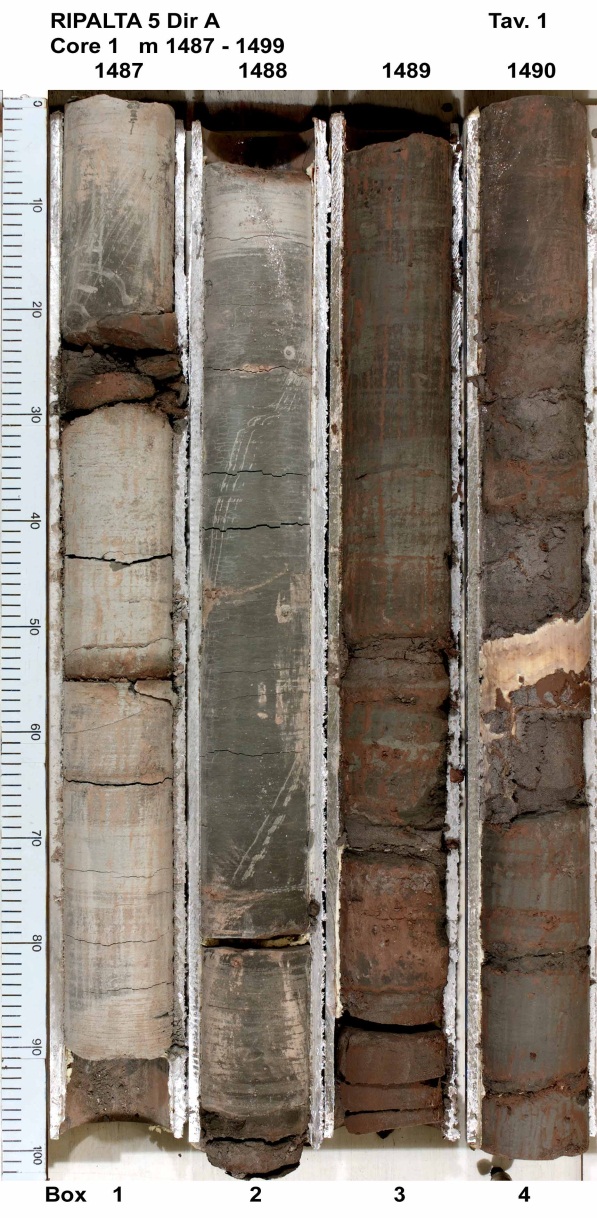 Valvola di sicurezza
Studies on cement behaviour are as fundamental as studies on steell HE
Casing Superficiale
Tubing 
di iniezione
erogazione
gas
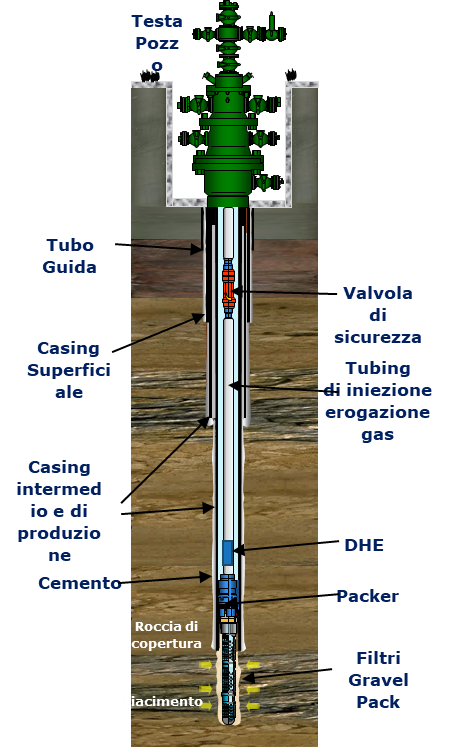 Cement
Casing intermedio e di produzione
Packer
DHE
Roccia di copertura
Cemento
Filtri 
Gravel Pack
Giacimento
Cements H2 test results (SPE-214423-MS Snam- Stratum –Loeben univ.)
“ An Interdisciplinary Approach to Investigate the Cement Integrity for Underground Hydrogen Storage Wells”
3 Types of cements tested  : 
API class A
API class G
Special cement blend
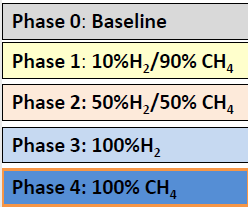 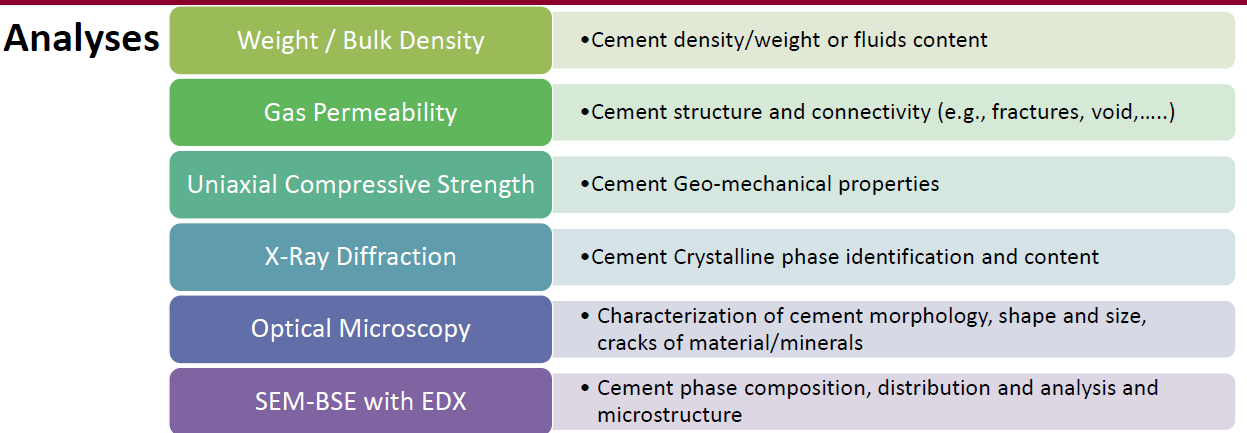 H2 behaves like an inherts into the cement and any significant change was detectet in its properties
Cements results 2
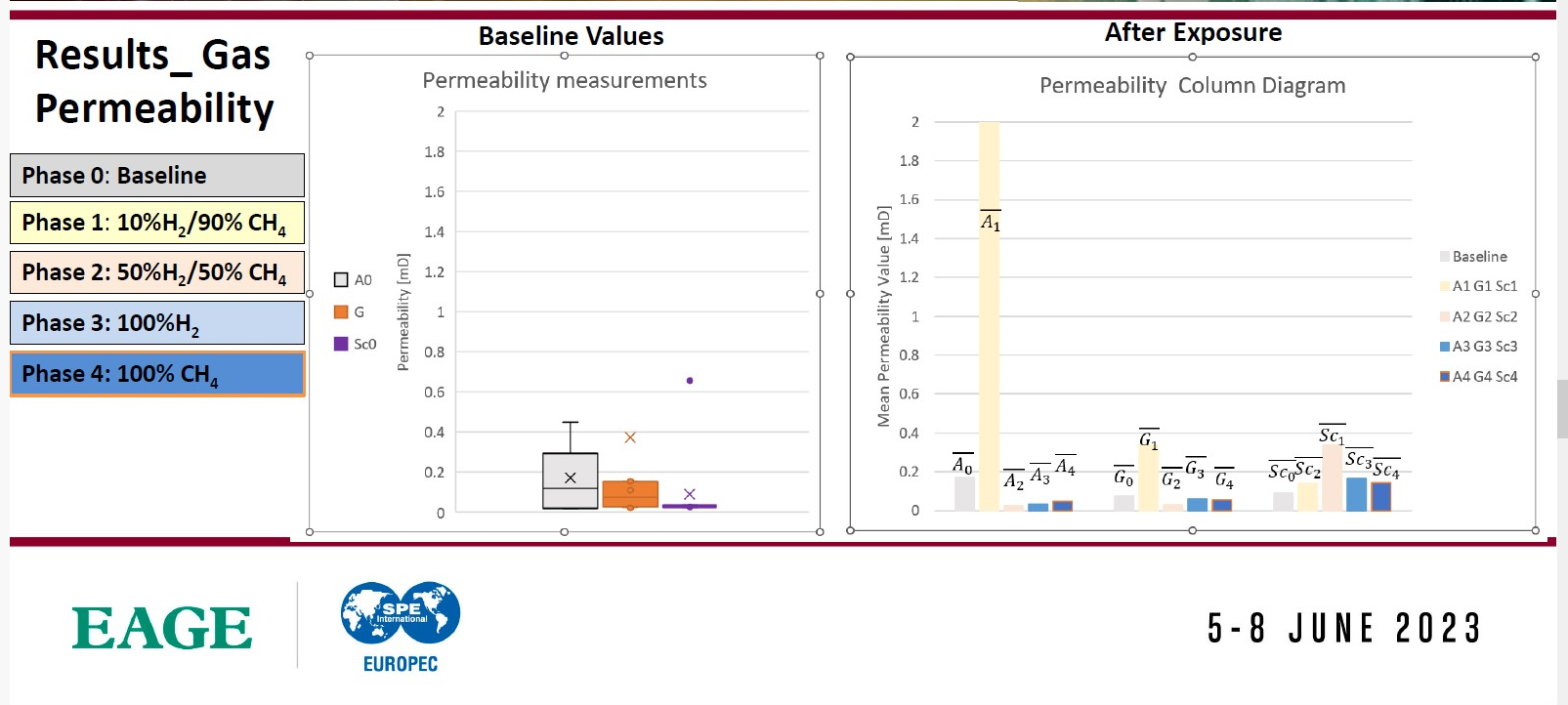 Cements results 3
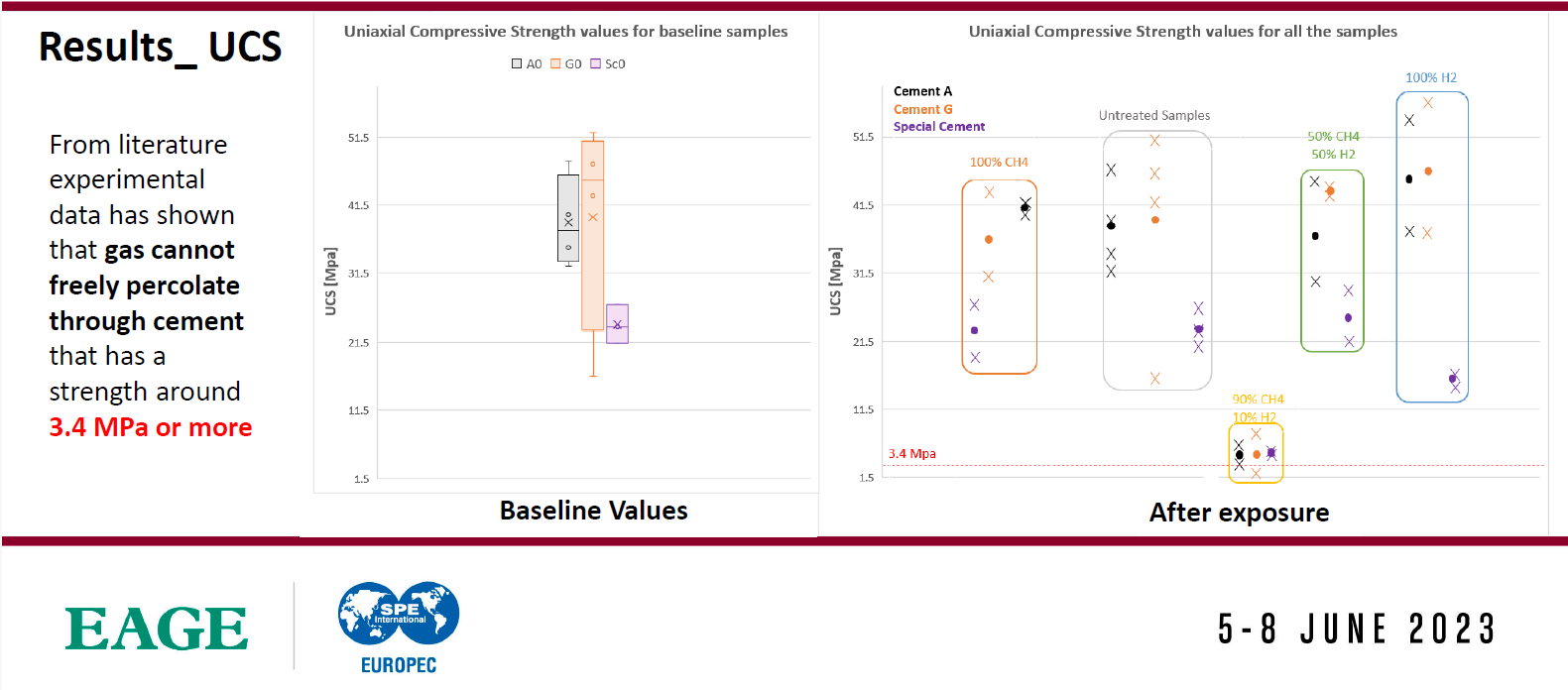 Cements results 4
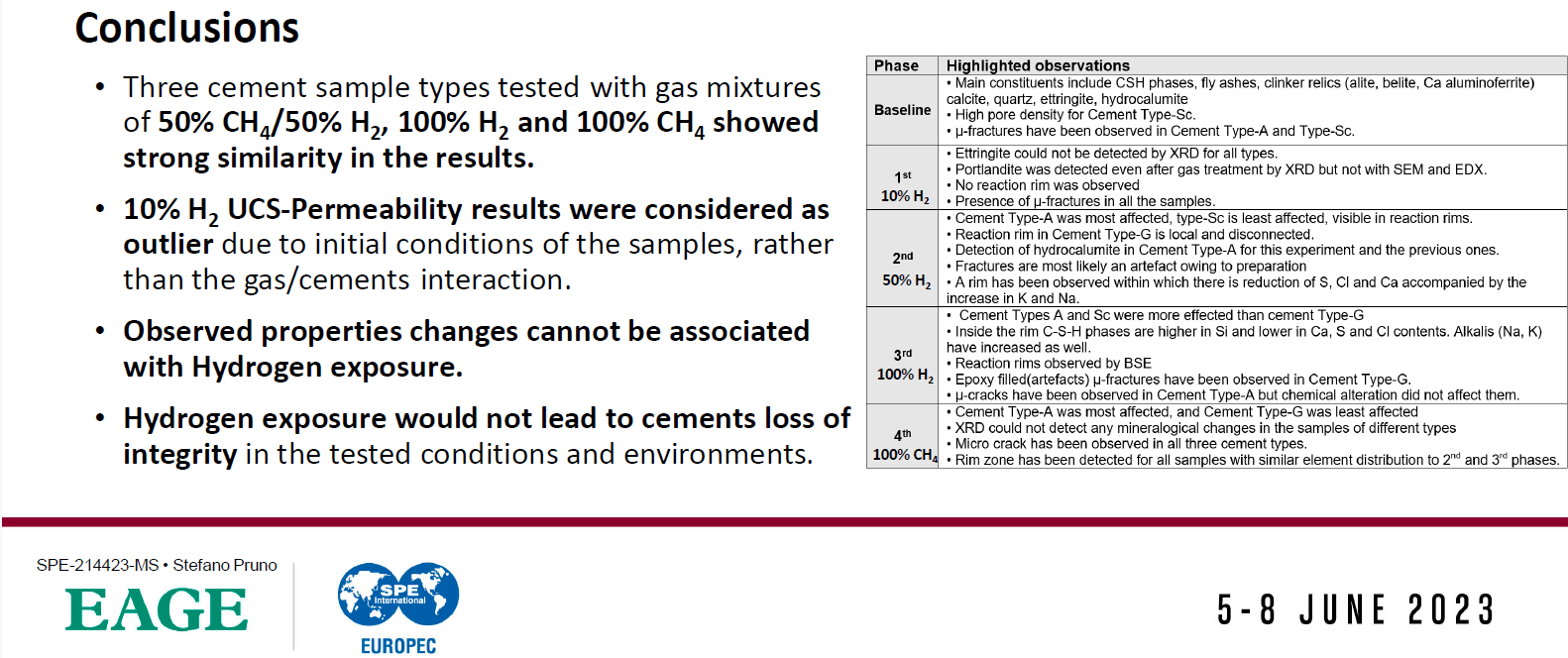 Repurposing current UGS well stock to H2-GN blend
Mean age of our well stock is more than 30 years: repurposing is a very important topic in terms of   strategy, investment planning
Testa Pozzo
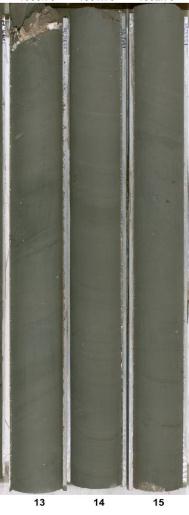 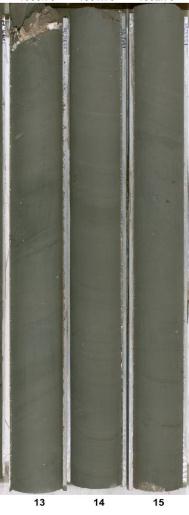 Tricky topic:  for hundreds of well,  it needs to know
Well history
Detailed list of materials utilised
What has been going in and out for decades
Tubing casing corrosion(?)


Is there any third party  company that can certify  a well can be repurposed?
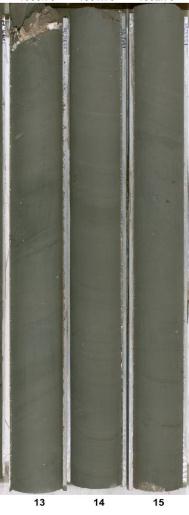 Tubo Guida
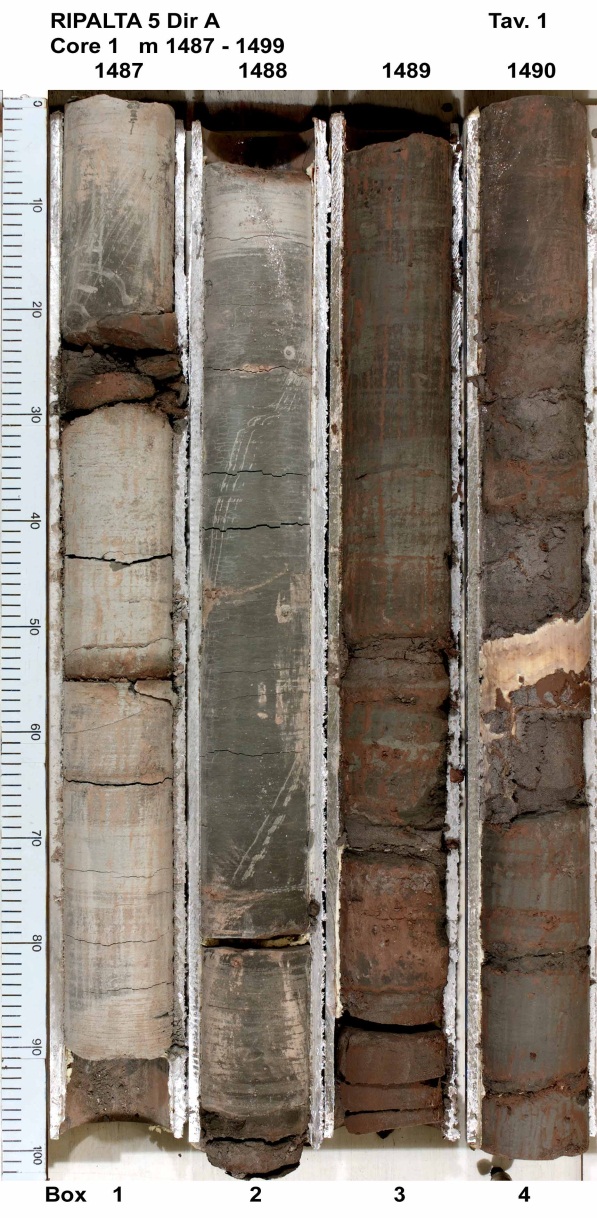 Valvola di sicurezza
Casing Superficiale
Tubing 
di iniezione
erogazione
gas
Casing intermedio e di produzione
Packer
DHE
Roccia di copertura
Cemento
Filtri 
Gravel Pack
Giacimento
Snam strategy for asset repurposing up to 10%H2-NG blend
Repurposing current UGS well stock to H2-GN blend:  test on new materials can be used for old wells?
Focus on J55 (most diffused materials on production tubing in Italy) and P110 (present on ancillary completion equipment).
From Hystories released information
Resource: Hystories_D4.6-0-Summary-report-on-all-investigated-steels.pdf
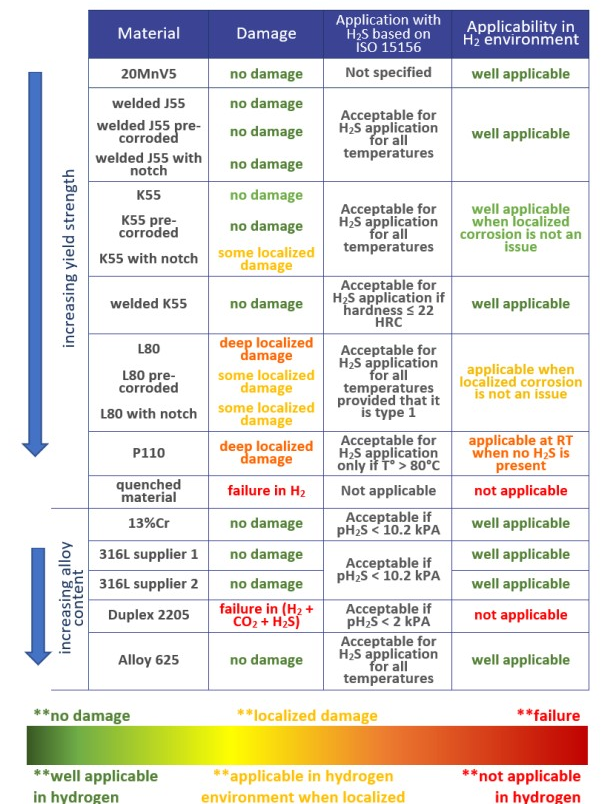 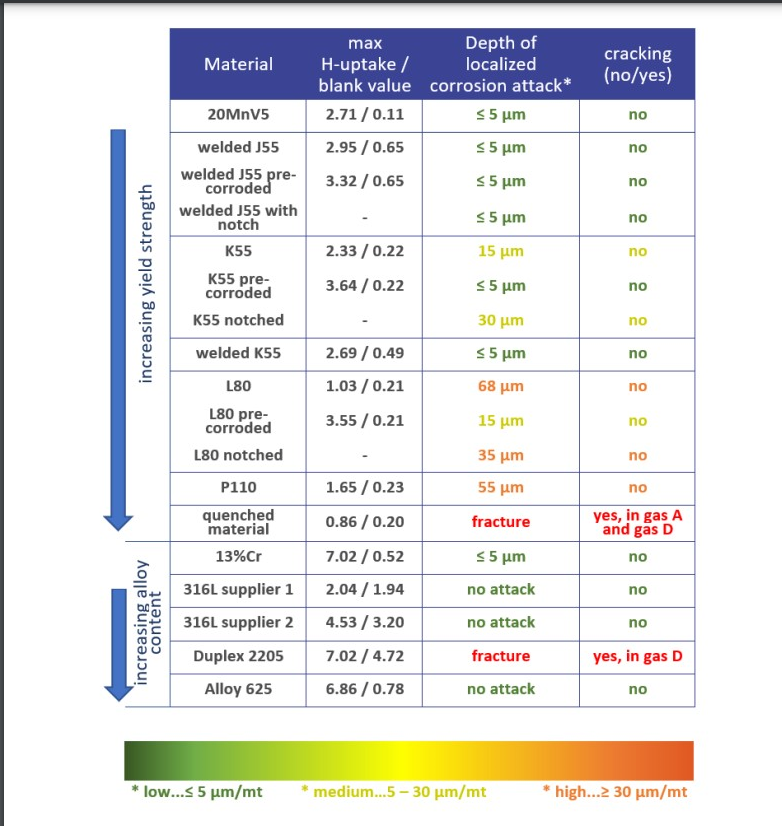 Mechanic test =CLT constant load test
Hydrogen pressure = 100 and 120 bar
Environment: with and without
 1%H2S, 13% CO2, brine
Room temperature
Positive results for almost all tested materials
Repurposing current UGS well stock to H2-GN blend:  test on new materials can be used for old wells?
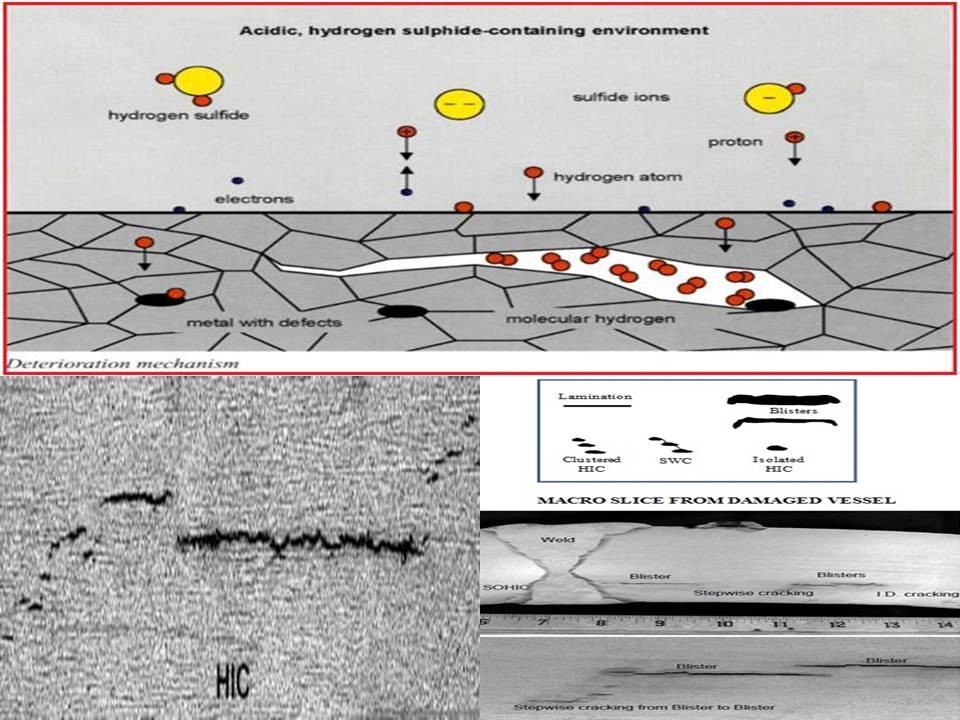 HIC
P110 : usable at room temperature without H2S, but the test at RT (with H2S)  was positive.

J55 : applicable, but ISO 15156-2 clause 8 highlights HIC problems at RT (minor issues on new pipes but on 30 years old pipe ?)
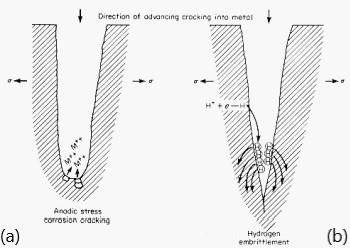 Main impurity that  enhancing  HE are sulphur inclusions and shape of  steel microstructure.
Unfortunately P110 J55 idientify material classes and chemically composition is not very well detailed.

Control of impurity like sulphur in steel farm has drastically improved through years: P110 produced in ’70s probably would fail the test proposed in Hystories
HSC or SSC
Well Repurpsing requires a deep knowledge of our well stock, and very good data traceability.